Pointer
What is pointer?
The pointer in C language is a variable which stores the address of another variable. This variable can be of type int, char, array, function, or any other pointer. The size of the pointer depends on the architecture. However, in 32-bit architecture the size of a pointer is 2 byte.
Example:-
int n = 10;   
int* p = &n; // Variable p of type pointer is pointing to the address of the variable n of type integer.
Why pointers?
It reduces the size of the program.
It increases the execution speed of the program.
To return more than one value from a function
  To pass arrays & strings more conveniently from one function to another
To allocate memory and access it .
To create complex data structures such as Linked List, Tree and graph Where one data structure must contain references to other data structures.
Concept of pointers..
int a=50;
Compiler will automatically allocate some memory for variable a.
a –> name of variable
50 -> value
For example address of a is 100.






As you can see, pointer variable stores the address of number variable, i.e., fff4. The value of number variable is 50. But the address of pointer variable p is aaa3.
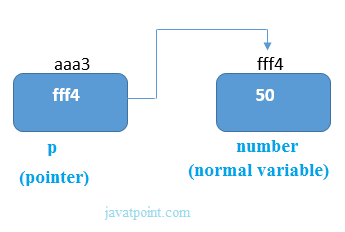 Declaring a pointer
The pointer in c language can be declared using * (asterisk symbol). It is also known as indirection pointer used to dereference a pointer. 
Syntax:
Data_type *variable_name;
Example:
int *a;//pointer to int  
char *c;//pointer to char
#include<stdio.h>  
int main(){  
int a=50;    
int *p;      
p=&a;//stores the address of number variable    
printf("Address of p variable is %x \n",p); //// p contains the address of the number therefore printing p 
gives the address of number.     
printf("Value of p variable is %d \n",*p); //// As we know that * is used to dereference a pointer therefore if we print *p, we will get the value stored at the address contained by p.    
return 0;  
}  
OUTPUT:
Address of a variable is fff4
Value of p variable is 50
Initialization of pointer variable
Pointer initialization is the process of assigning address of variable to pointer variable.
Pointer variable contains address of variable of same data type.
In a c address operator & is used to determined the address of a variable. The & returns the address of the variable.
Syntax:
 pointer = &variable;
Example:
Int a=10;
int* ptr;/////pointer declaration
ptr=&a;////pointer initialization
Or
int* ptr=&a;/////initialization and declaration together
EXAMPLE:-
#include<stdio.h>
void main()
{
int *ptr, q;///declaration
q=50;
ptr=&q;////initialization
printf(“%d”,*ptr);///displaying q’s value using pointer
}
NULL Pointers
This is done at the time of variable declaration. A pointer that is assigned NULL is called a null pointer.
Example:
#include <stdio.h>
int main () {
   int  *ptr = NULL;
   printf("The value of ptr is : %x\n", ptr  ); 
   return 0;
}
OUTPUT:-
The value of ptr is 0
Pointer arithmetic
There are following arithmetic operators that can be used on pointers: 
Increment
Decrement
Addition
Subtraction
Pointer contains the address, the result of an arithmetic operation performed on the pointer will also be a pointer if the other operand is of type integer. 
In pointer-from-pointer subtraction, the result will be an integer value.
Increment
Increment operator is used  for changing the pointer address not for value.
32-bit:For 32-bit int variable, it will be incremented by 2 bytes.
64-bit:For 64-bit int variable, it will be incremented by 4 bytes.
Example:
#include<stdio.h>  
int main(){  
int a=50;        
int *p;//pointer to int      
p=&a;//stores the address of number variable        
printf("Address of p variable is %u \n",p);        
p=p+1; ////p = p++;     
printf("After increment: Address of p variable is %u \n",p); // in our case, p willget incremented by 4 bytes.      
return 0;  
} 
OUTPUT:
Address of p variable is 3214864300 
After increment: Address of p variable is 3214864304
Decrement
Decrement operator is used  for changing the pointer address not for value.
32-bit:For 32-bit int variable, it will be decremented by 2 bytes.
64-bit:For 64-bit int variable, it will be decremented by 4 bytes.
Example:
#include <stdio.h>            
void main(){            
int number=50;        
int *p;//pointer to int      
p=&number;//stores the address of number variable        
printf("Address of p variable is %u \n",p);        
p=p-1; /////p = p--;      
printf("After decrement: Address of p variable is %u \n",p); // P will now point to the immidiate previous location.         
} 
OUTPUT:     
Address of p variable is 3214864300 
After decrement: Address of p variable is 3214864296
Addition
32-bit
For 32-bit int variable, it will add 2 byte * number.
64-bit
For 64-bit int variable, it will add 4 byte * number.
Example:
#include<stdio.h>  
int main(){  
int number=50;        
int *p;//pointer to int      
p=&number;//stores the address of number variable        
printf("Address of p variable is %u \n",p);        
p=p+3;   //adding 3 to pointer variable    
printf("After adding 3: Address of p variable is %u \n",p);       
return 0;  
} 
OUTPUT:
Address of p variable is 3214864300 
After adding 3: Address of p variable is 3214864312
Subtraction
32-bit:For 32-bit int variable, it will subtract 2 * number.
64-bit:For 64-bit int variable, it will subtract 4 * number.
Example:
#include<stdio.h>  
int main(){  
int number=50;        
int *p;//pointer to int      
p=&number;//stores the address of number variable        
printf("Address of p variable is %u \n",p);        
p=p-3; //subtracting 3 from pointer variable    
printf("After subtracting 3: Address of p variable is %u \n",p);        
return 0;  
}    
Output:
Address of p variable is 3214864300 
After subtracting 3: Address of p variable is 3214864288
Pointer to array
Syntax:
int arr[10];  
int *p[10]=&arr; // Variable p of type pointer is pointing to the address of an integer array arr.  
It declares ptr as an array of MAX integer pointers. Thus, each element in ptr, holds a pointer to an int value.
#include <stdio.h> 
void main () {
   int  var[] = {10, 100, 200};
   int i, *ptr[3];
   for ( i = 0; i < 3; i++) {
      ptr[i] = &var[i]; /* assign the address of integer. */
   }
   for ( i = 0; i < 3; i++) {
   printf("Value of var[%d] = %d\n", i, *ptr[i] );}   
}
OUTPUT:
Value of var[0] = 10
Value of var[1] = 100
Value of var[2] = 200
array of pointers to character to store a list of strings.
Example:
#include <stdio.h> 
const int MAX = 4;
void main () {
char *names[] = {
      "Zara Ali",
      "Hina Ali",
      "Nuha Ali",
      "Sara Ali"
   };
      int i = 0;
   for ( i = 0; i < MAX; i++) {
      printf("Value of names[%d] = %s\n", i, names[i] );
   }
}
OUTPUT:
Value of names[0] = Zara Ali
Value of names[1] = Hina Ali
Value of names[2] = Nuha Ali
Value of names[3] = Sara Ali
Pointer to structure
struct st {  
    int i;  
    float f;  
}ref;  
struct st *p = &ref;
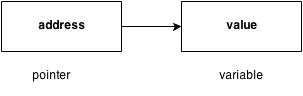 It is defined as the pointer which points to the address of the memory block that stores a structure is known as the structure pointer.
Example:
struct point
{
   int value;
};

// Driver Code
int main()
{
    struct point s;
    struct point *ptr = &s;
    return 0;
}